Zamknij oczy i rysuj.
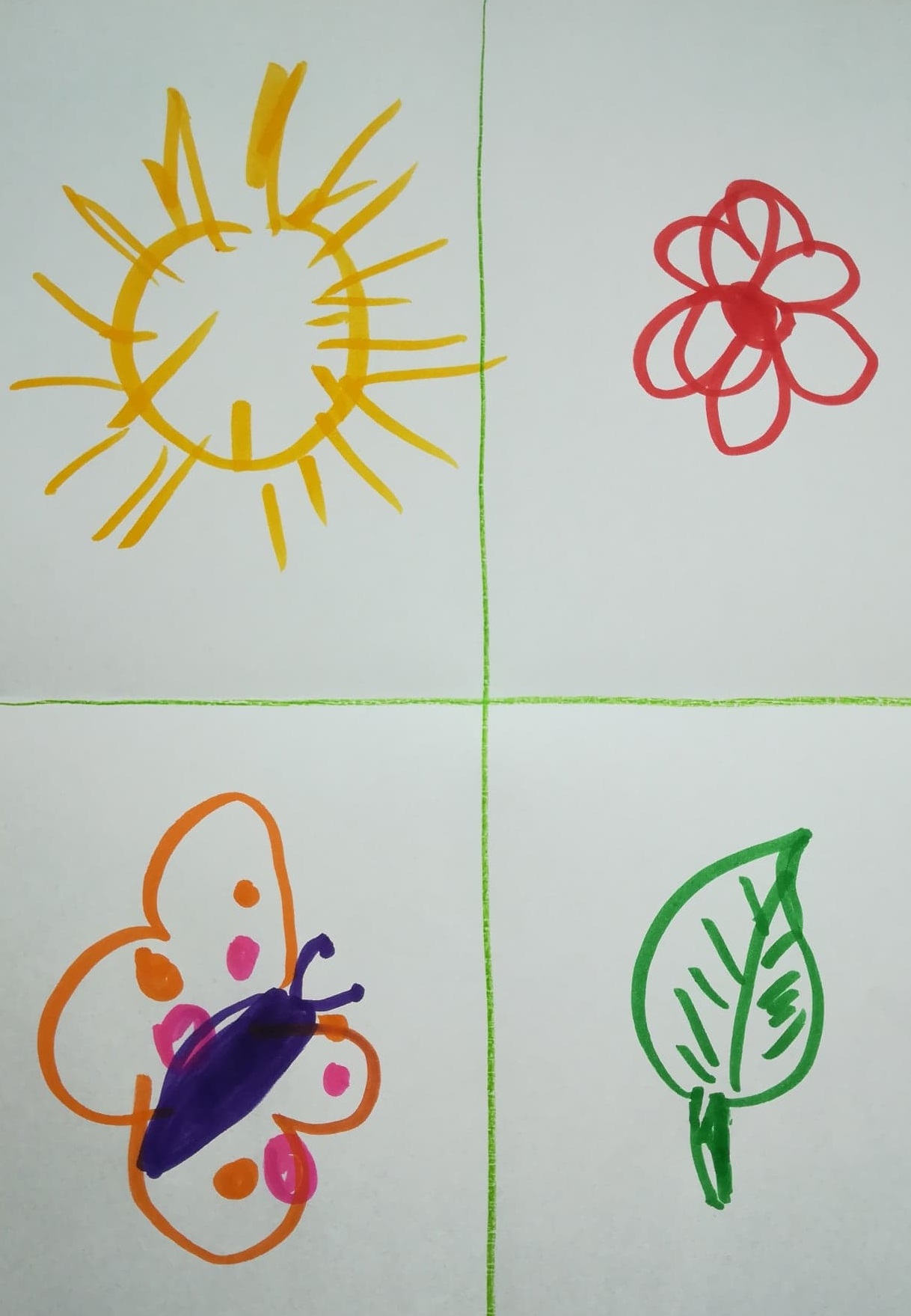 Potrzebne Wam będą:
Biała kartka A4 i kredki.
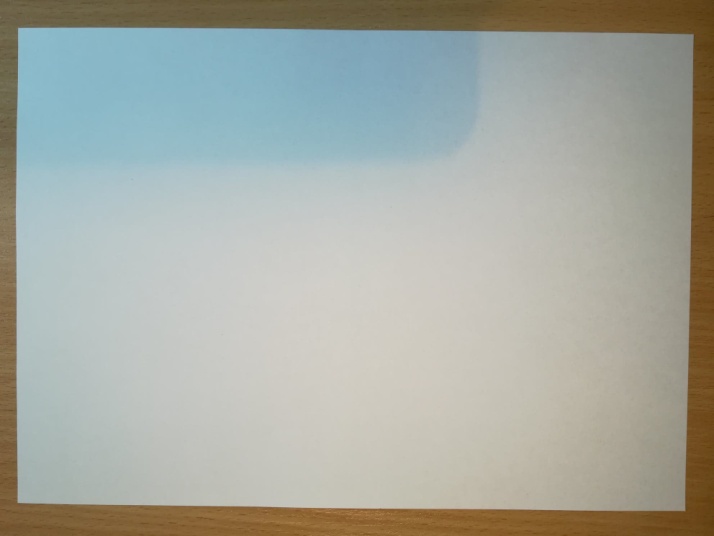 Złóżcie kartkę na pół i jeszcze raz na pół i rozłóżcie.
Kredką w dowolnym kolorze poprowadźcie linie w miejscach zagięć kartki.
Wskażcie górne okienka
To są górne okienka.
Wskażcie dolne okienka
To są dolne okienka.
Wskażcie okienka po lewej stronie.
To są okienka po lewej stronie.
Wskażcie okienka po prawej stronie.
To są okienka po prawej stronie.
Wskażcie górne okienko po lewej stronie
To jest górne okienko po lewej stronie
Teraz najfajniejsza część zabawy
W każdym z czterech okienek narysujcie po jednym zwiastunie wiosny:Może to być, np.: żonkilkrokus motyl biedronkasłońce listek
Pamiętajcie.
Cztery zwiastuny wiosny, 
po jednym w każdym okienku 
i każdy z zamkniętymi oczami.
To bardziej zabawa niż praca,my bardzo ją lubimy Nam się udało narysować tak 
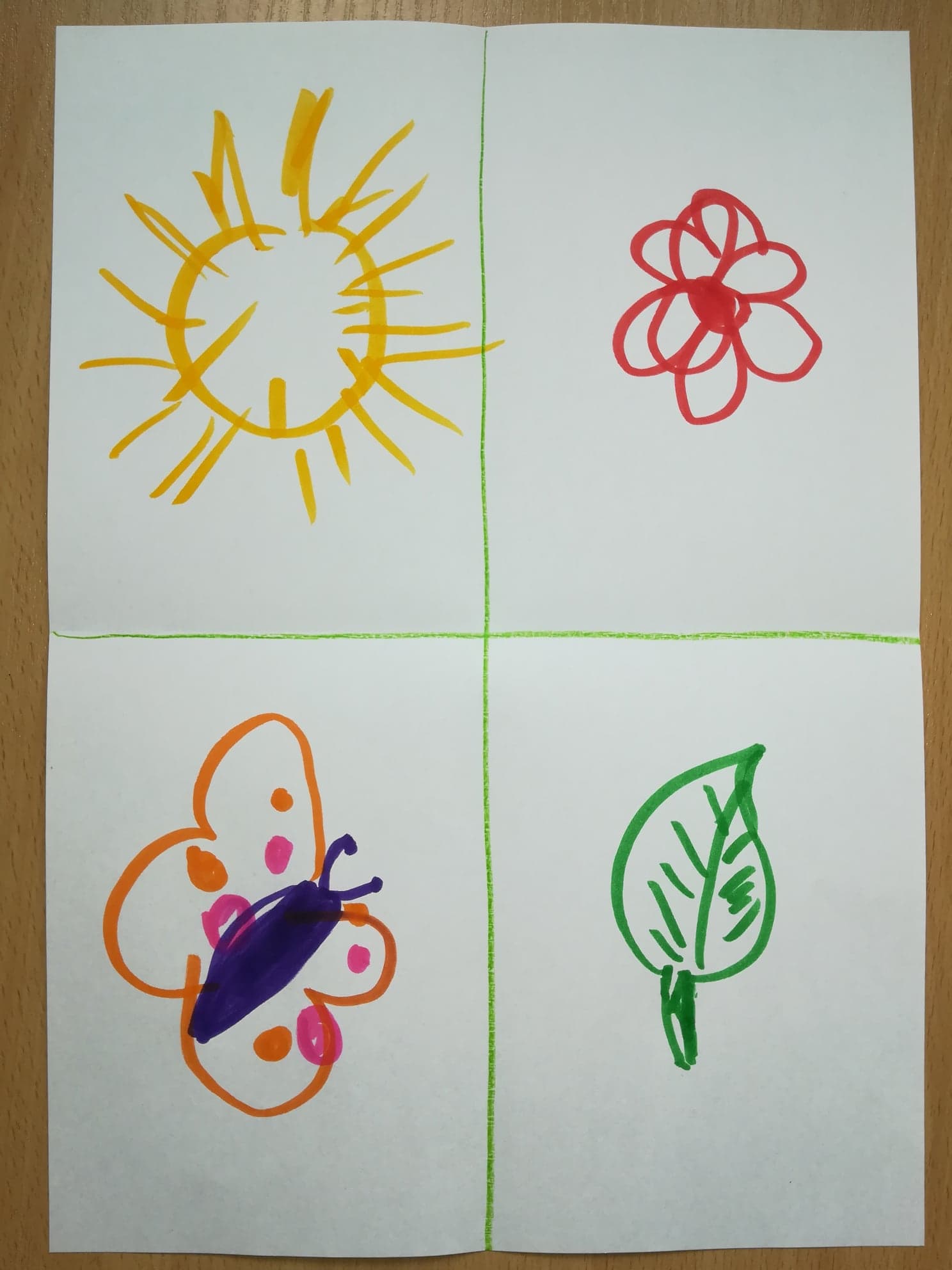